ШНУР УПЛОТНИТЕЛЬНЫЙ ТЕРМОСТОЙКИЙ «БРИТ»

Термостойкий уплотнительный шнур, предназначен для уплотнения и формирования  камеры деформационных швов в цементобетонных и асфальтобетонных покрытиях  аэродромов, автомобильных дорог, складских и технологических территорий, при их  герметизации мастиками и герметиками горячего и холодного применения.
Краткая информация об уплотнительном термостойком шнуре «БРИТ», производства  ООО «НОВА-Брит». Уплотнительный шнур обладает упругим восстановлением после  деформации, и устойчив к воздействию таких агрессивных сред, как: авиационный  керосин, бензин, машинное масло, антигололедный реагент

Уплотнительный термостойкий шнур производства ООО «НОВА-Брит» является  инновационным материалом и имеет повышенную теплостойкость и меньшую  остаточную деформацию при сжатии по сравнению с импортными аналогами.
Гарантийный срок хранения шнура – 10 лет.  Поставляемые типоразмеры уплотнительного шнура:
Ø мм: 10, 13, 15, 20, 22, 25, 32, 38, 50

Упаковка:
Бухты от 1700 мп до 270 мп.  Нарезка по 2 мп (Ø мм 38 и 50).


Материал включен в Перечень материалов Федерального Агентства Воздушного  Транспорта Российской Федерации (Росавиация), предназначенных для  эксплуатационного содержания и текущего ремонта аэродромов, соответствует  требованиям ГОСТ Р и Технического регламента Таможенного союза 014/2011
«Безопасность автомобильных дорог».
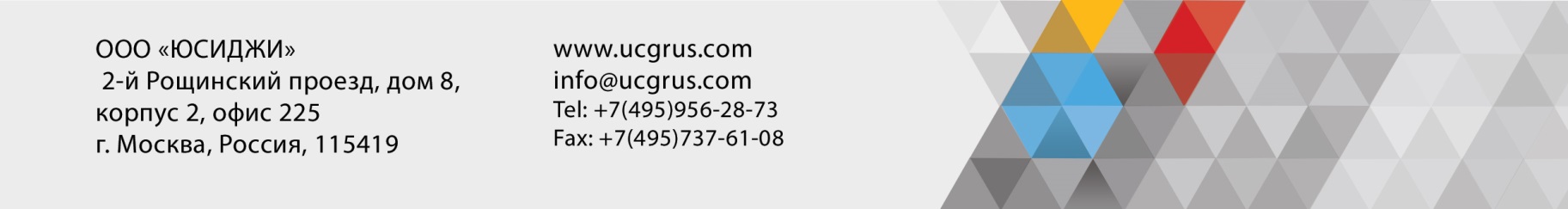 1
ТЕХНИЧЕСКИЕ ХАРАКТЕРИСТИКИ
Документация
СТО 77310225.002-2012
Согласование Федерального агентства  08.11.16
воздушного транспорта Решение УАД от
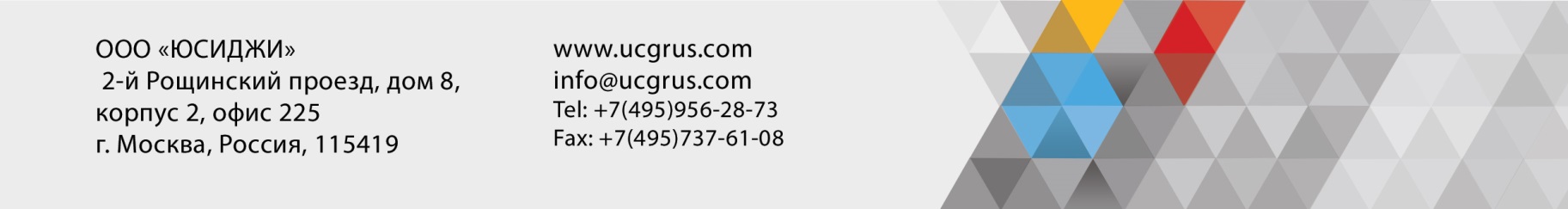 2